“Fostering Coastal Community Resilience in Maine: Understanding Climate Change Risks and Behaviors”
Lydia Horne’s PhD Defense
Advisor: Dr. Sandra De Urioste-Stone
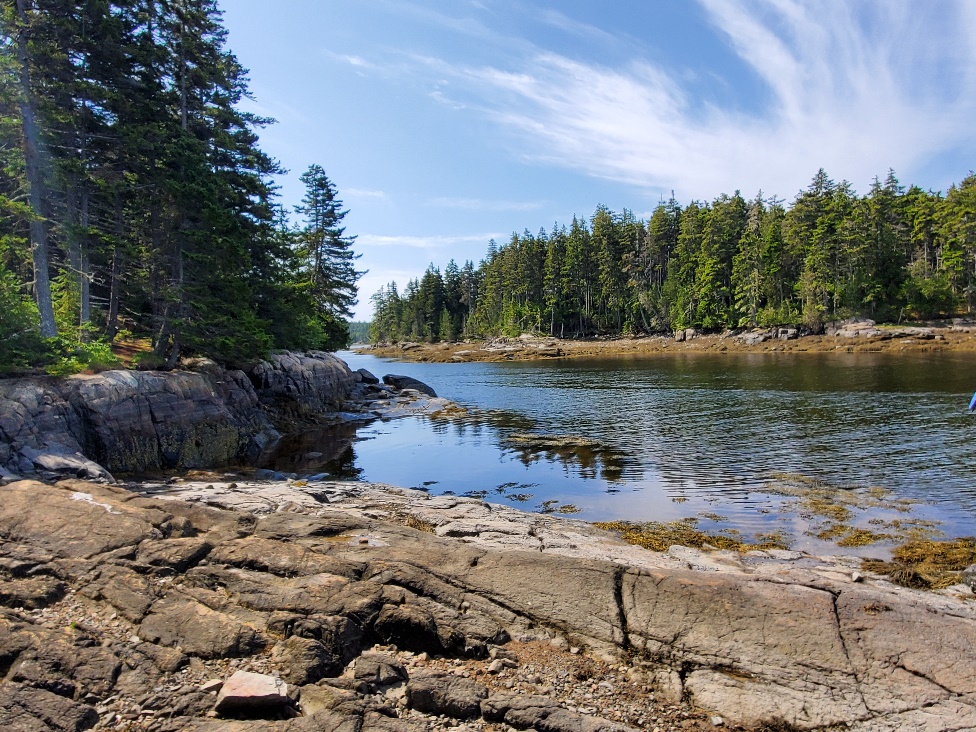 Tuesday, Sept. 29 2-3pm 
Join via PC, Mac, Linux, iOS or Android: 
https://maine.zoom.us/j/93977457722?pwd=U2VUMUxMWC9SWm8xQ1lTTWhnUUpkZz09 
Password: 812698

Join via phone:
US: +1 312 626 6799  or +1 646 876 9923  or +1 301 715 8592  or +1 408 638 0968  or +1 669 900 6833  or +1 253 215 8782  or +1 346 248 7799 
    Meeting ID: 939 7745 7722
For more information or a disability accommodation, please contact Lydia Horne at lydia.horne@maine.edu.
The University of Maine does not discriminate on the grounds of race, color, religion, sex, sexual orientation, including transgender status and gender expression, national origin, citizenship status, age, disability, genetic information, or veteran status in employment, education, and all other programs and activities. The following person has been designated to handle inquiries regarding nondiscrimination policies: Director, Office of Equal Opportunity, 101 North Stevens Hall, 581.1226, eoinfo@umit.maine.edu.